Cấu tạo của một bài văn tả người gồm có mấy phần?
A. 2 phần
B. 3 phần
C. 4 phần
D. 5 phần
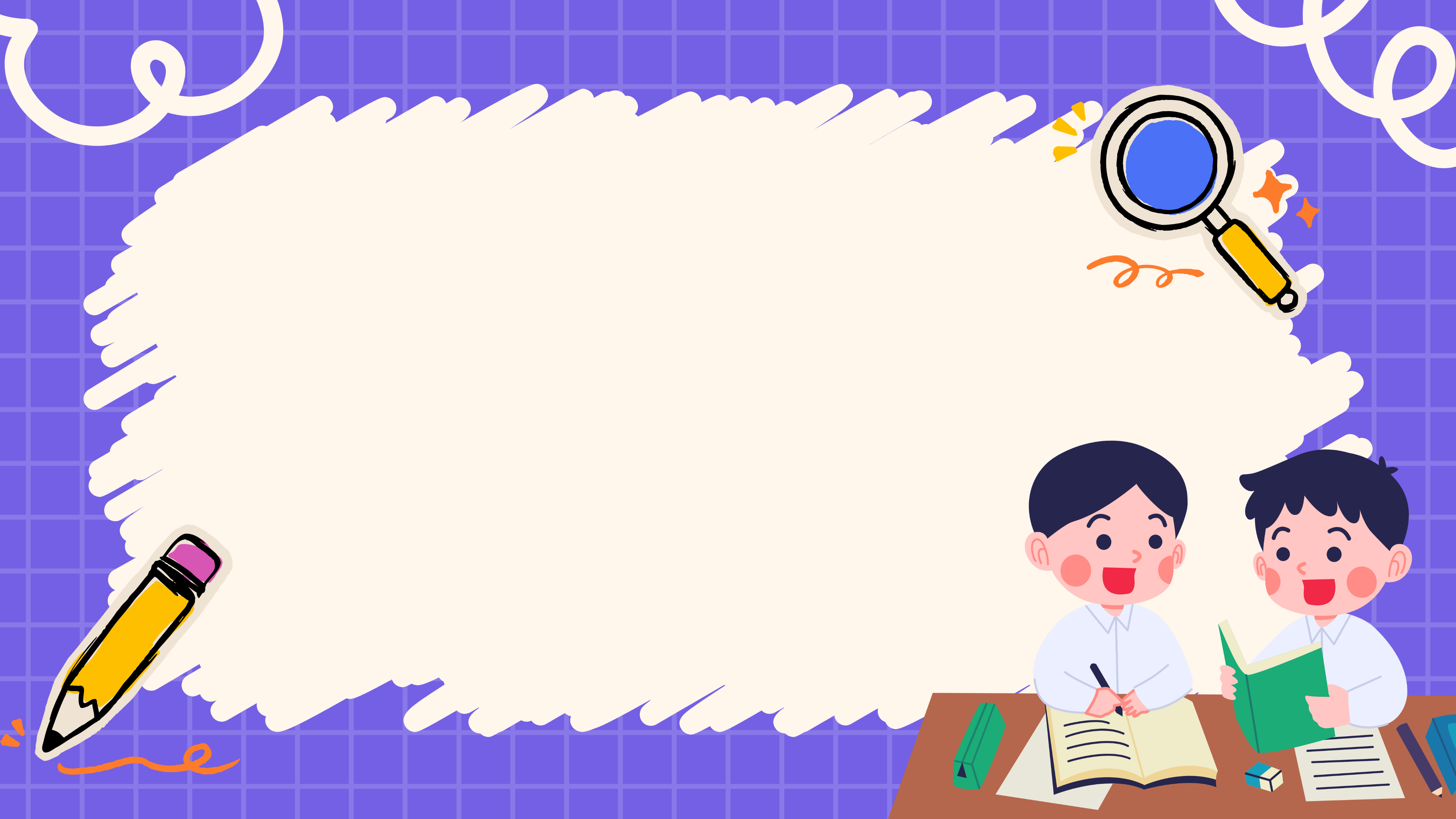 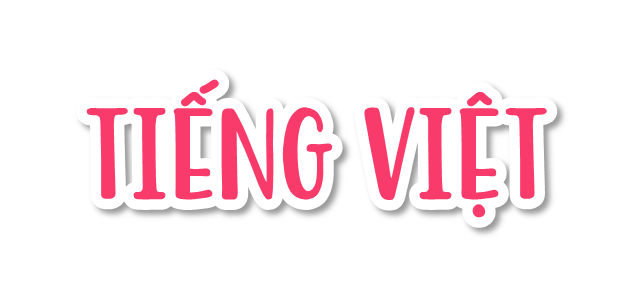 Luyện tập tả người (quan sát)
Câu 1 trang 27 SGK Tiếng Việt lớp 5 Tập 1: Đọc lại và tóm tắt bài Hạng A Cháng (trang 22) hoặc bài Chị Hà (trang 23) theo gợi ý sau:
a) Tác giả miêu tả những đặc điểm nổi bật nào về ngoại hình của nhân vật?
b) Tác giả miêu tả những đặc điểm nổi bật nào về hoạt động tính cách của nhân vật?
c) Để miêu tả các đặc điểm trên, tác giả đã quan sát bằng những giác quan nào?